Фотоприложения
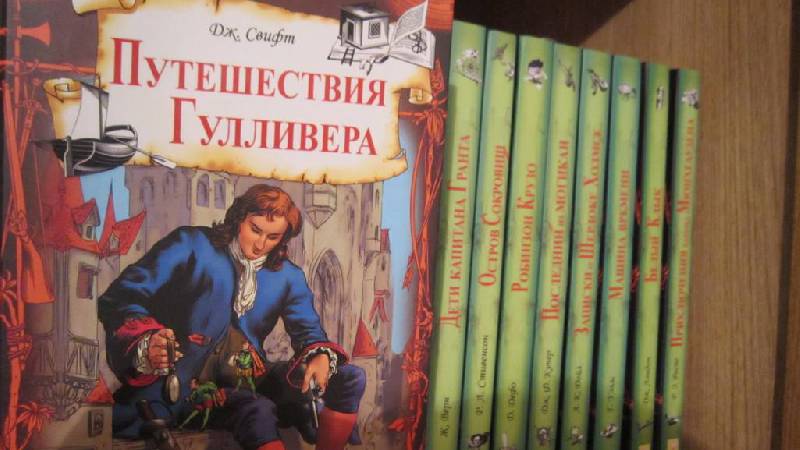 Хозивалиева Мария Павловна  231-577-128
Калашник Вера Николаевна     231-928-914
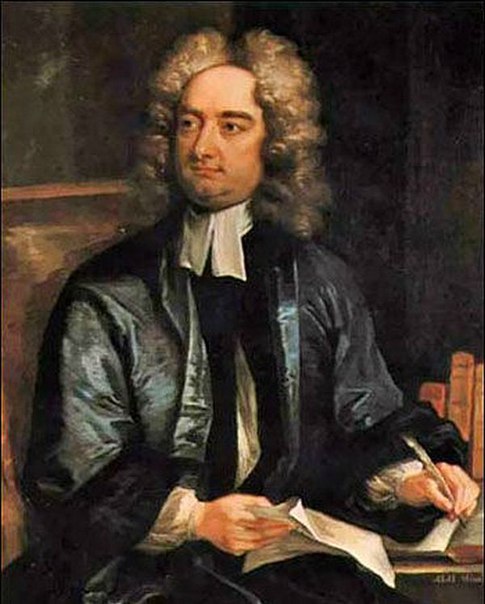 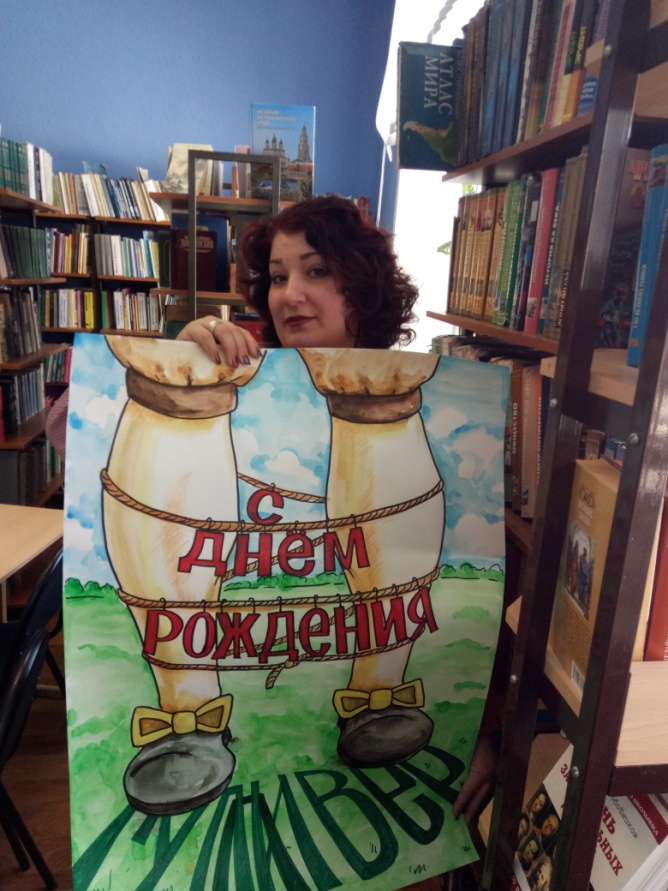 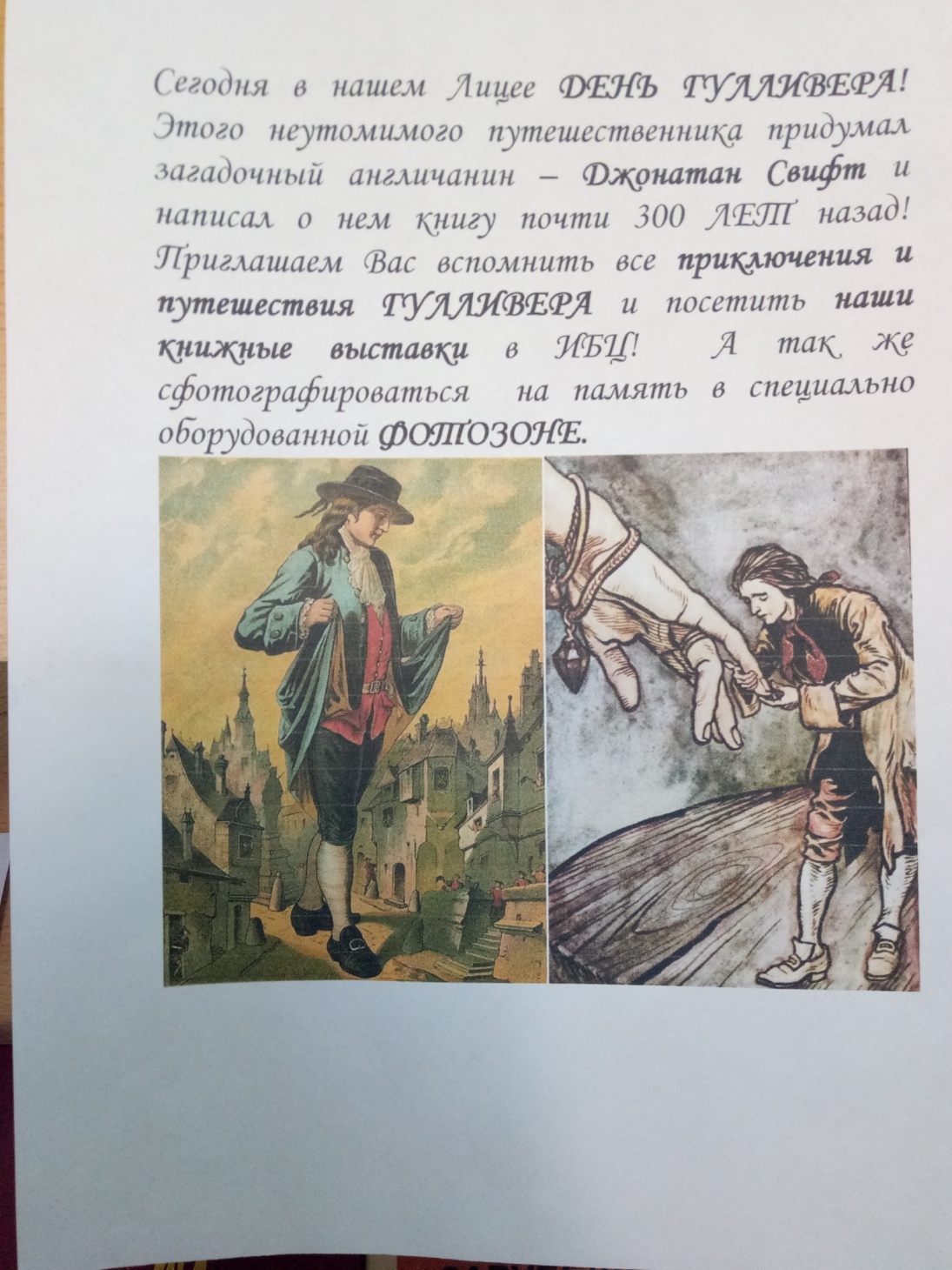 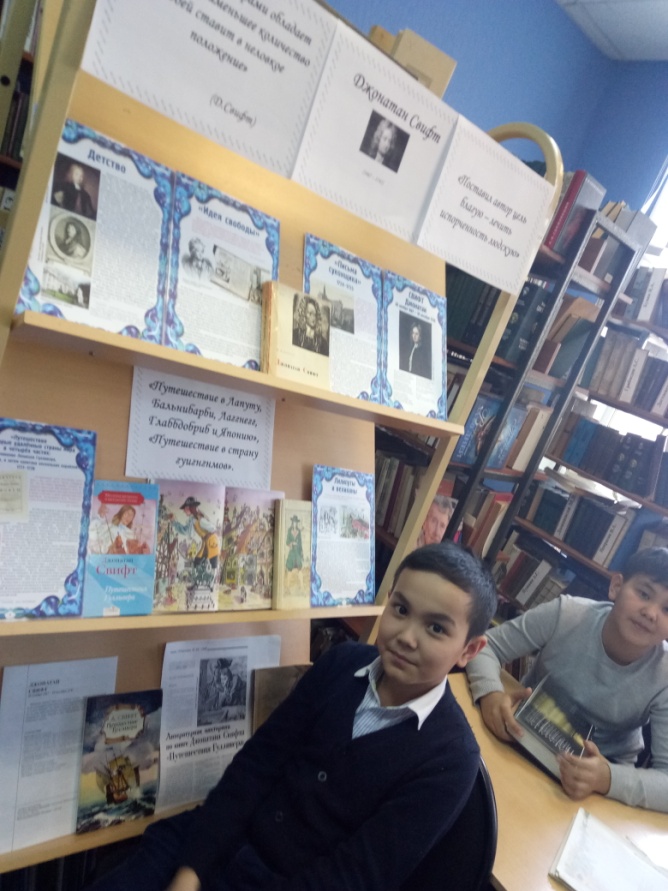 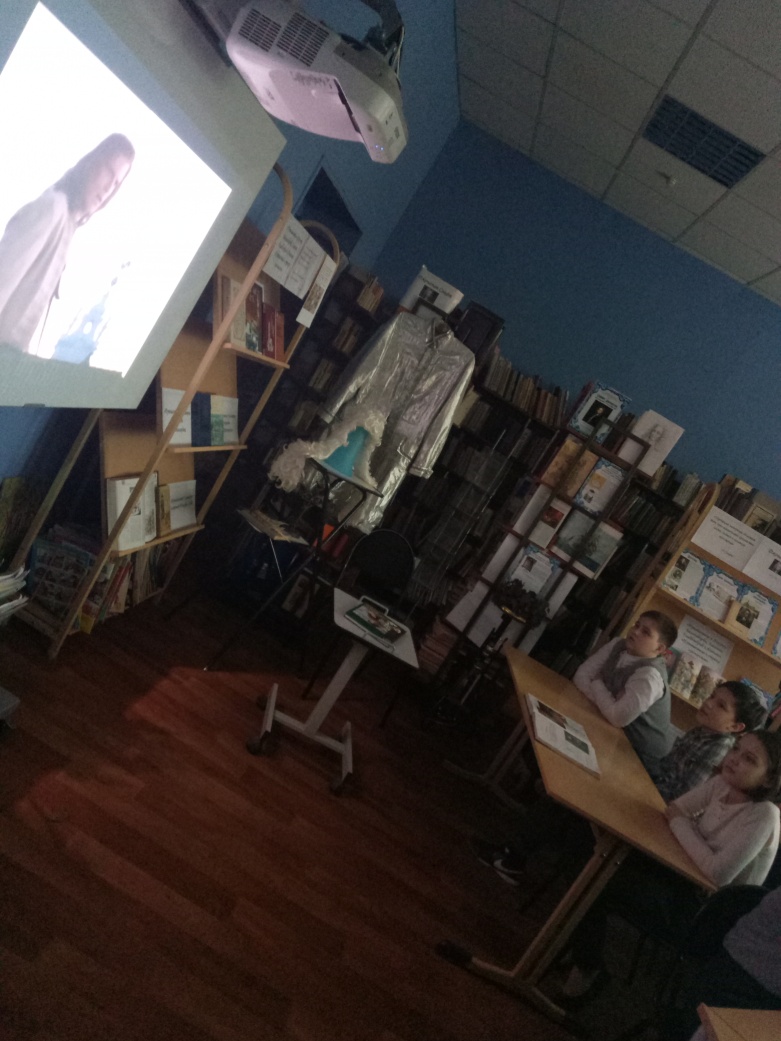 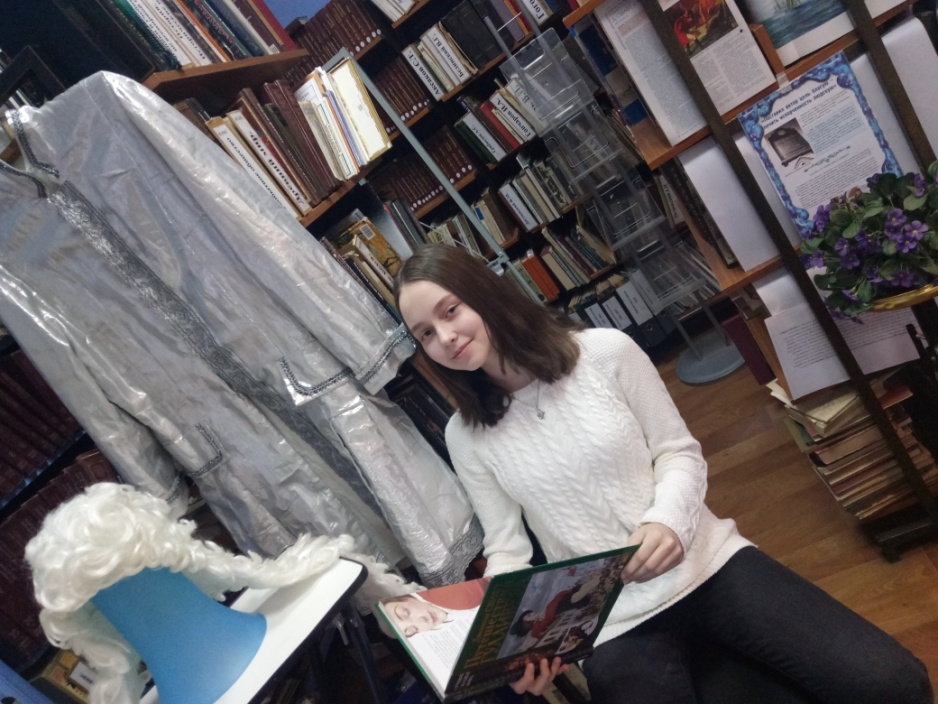 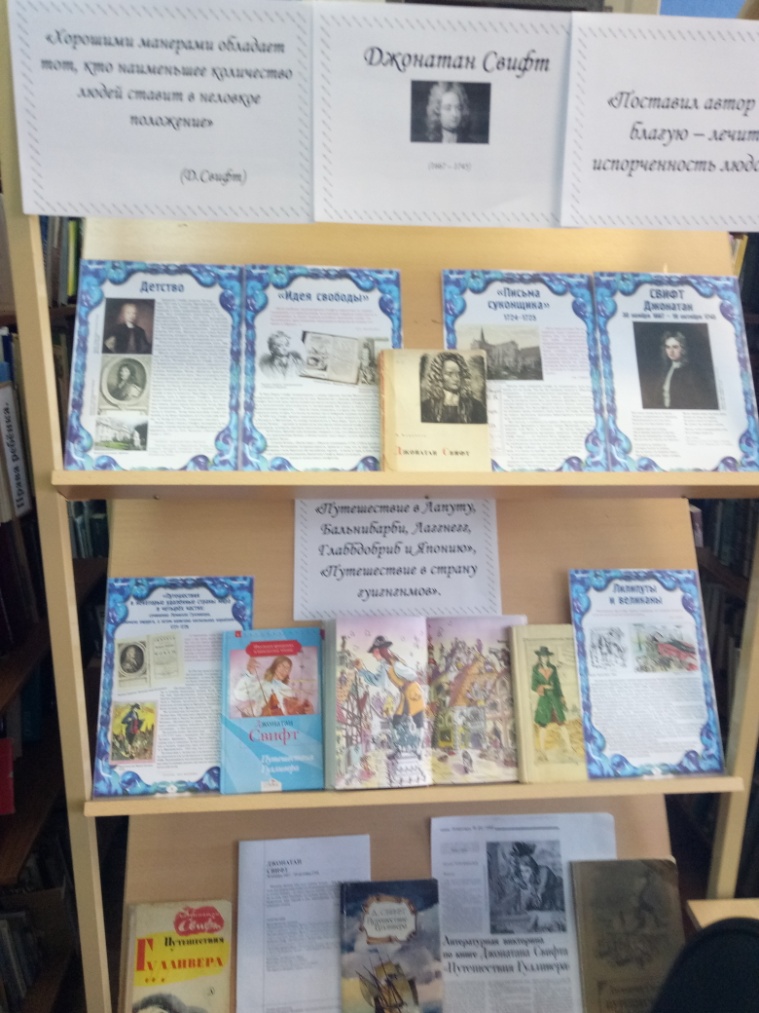 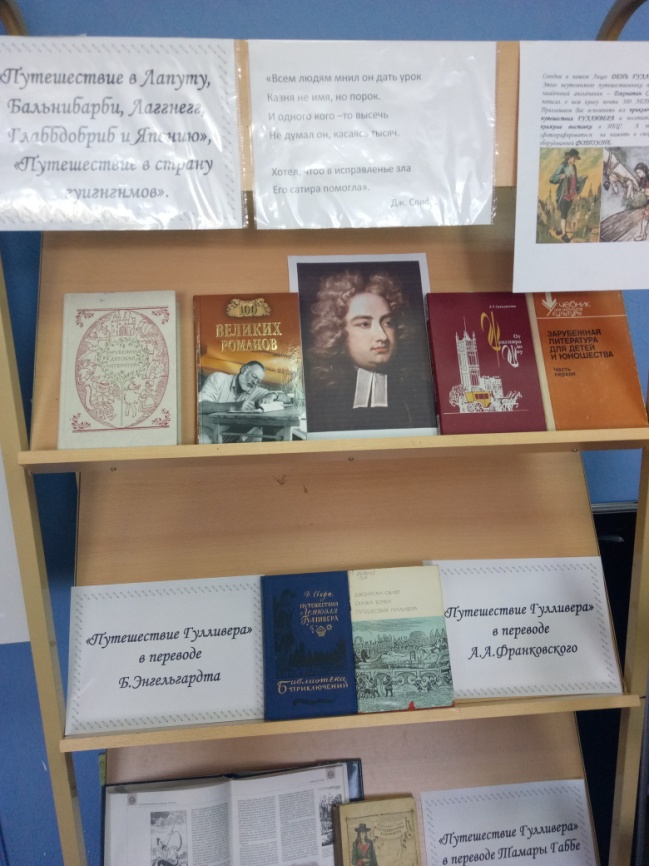 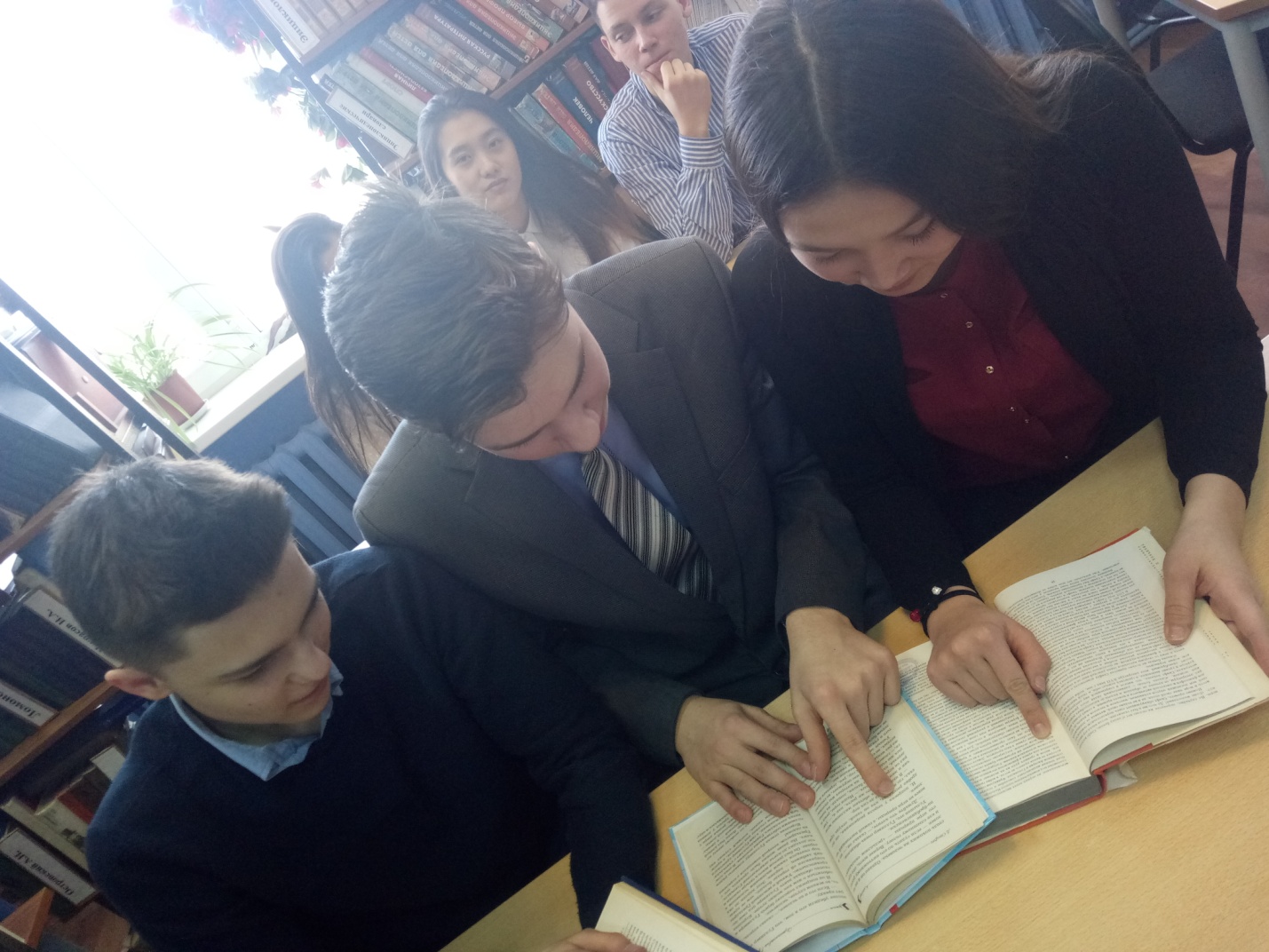 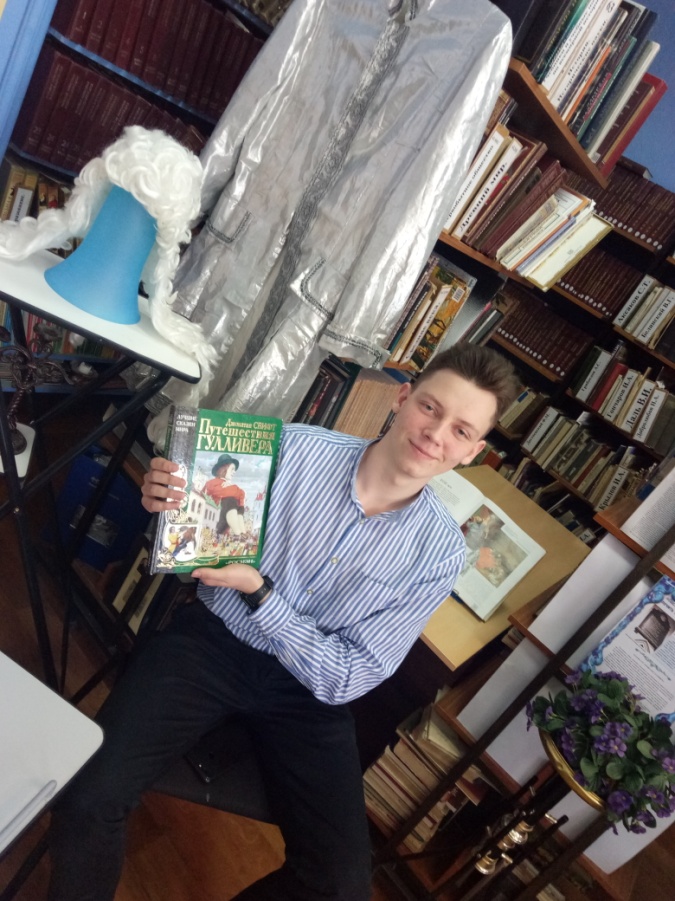 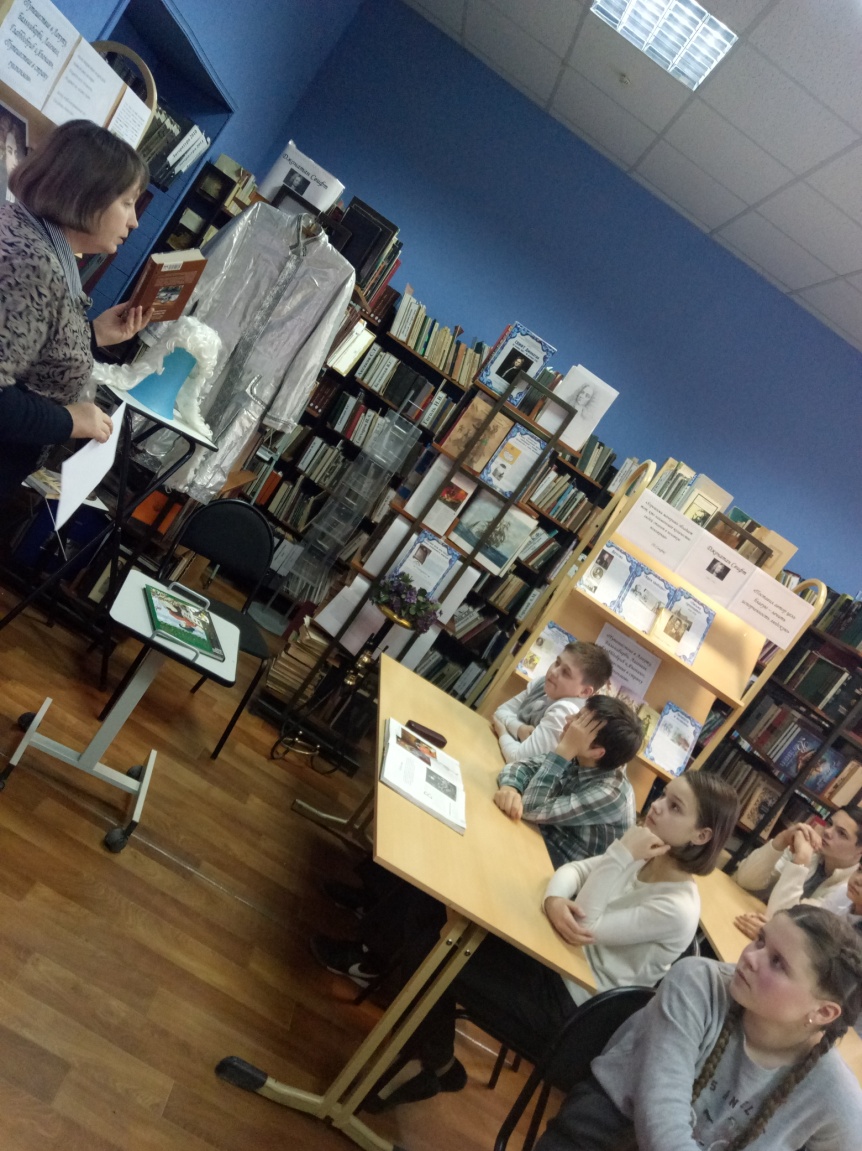 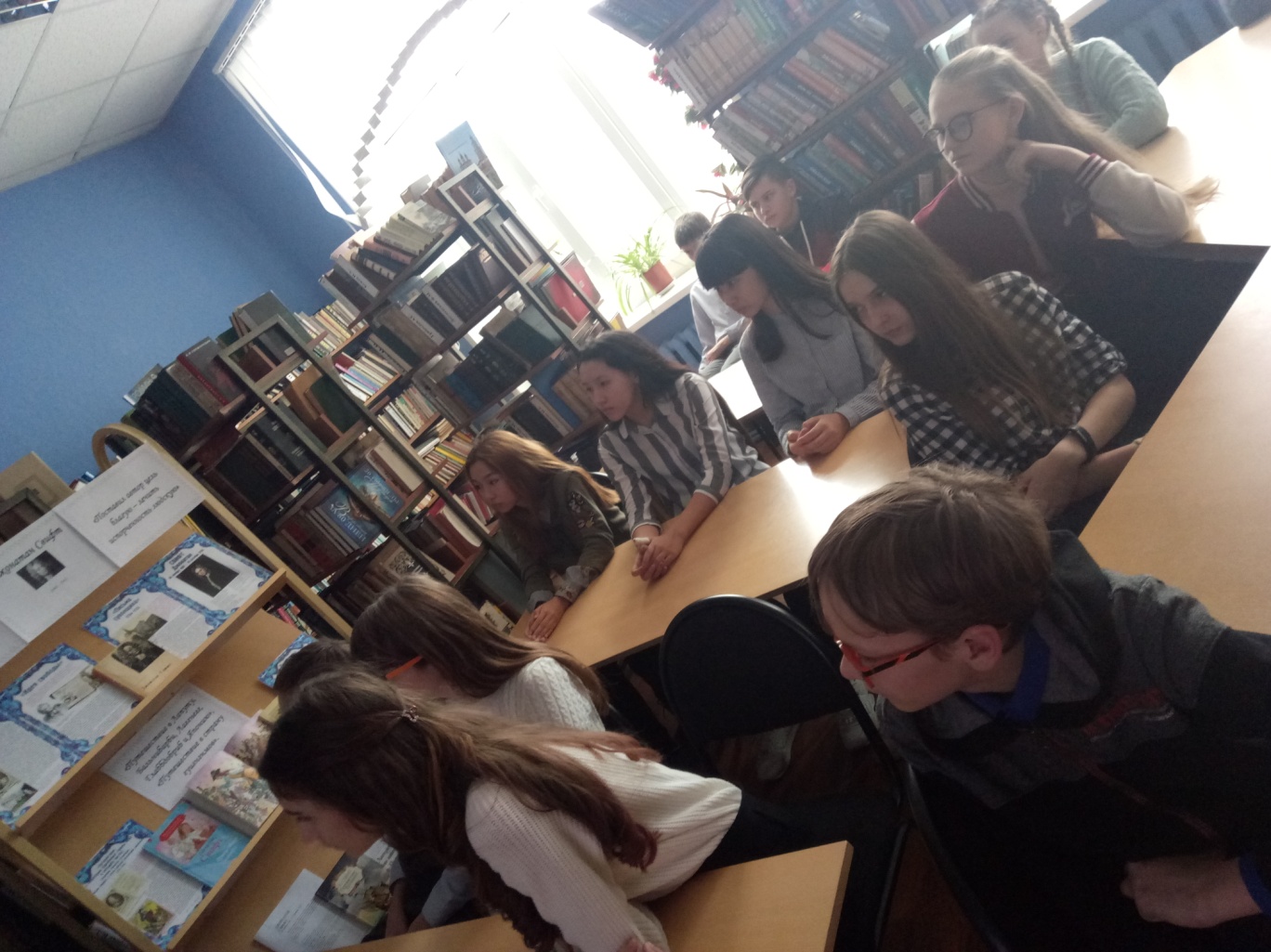 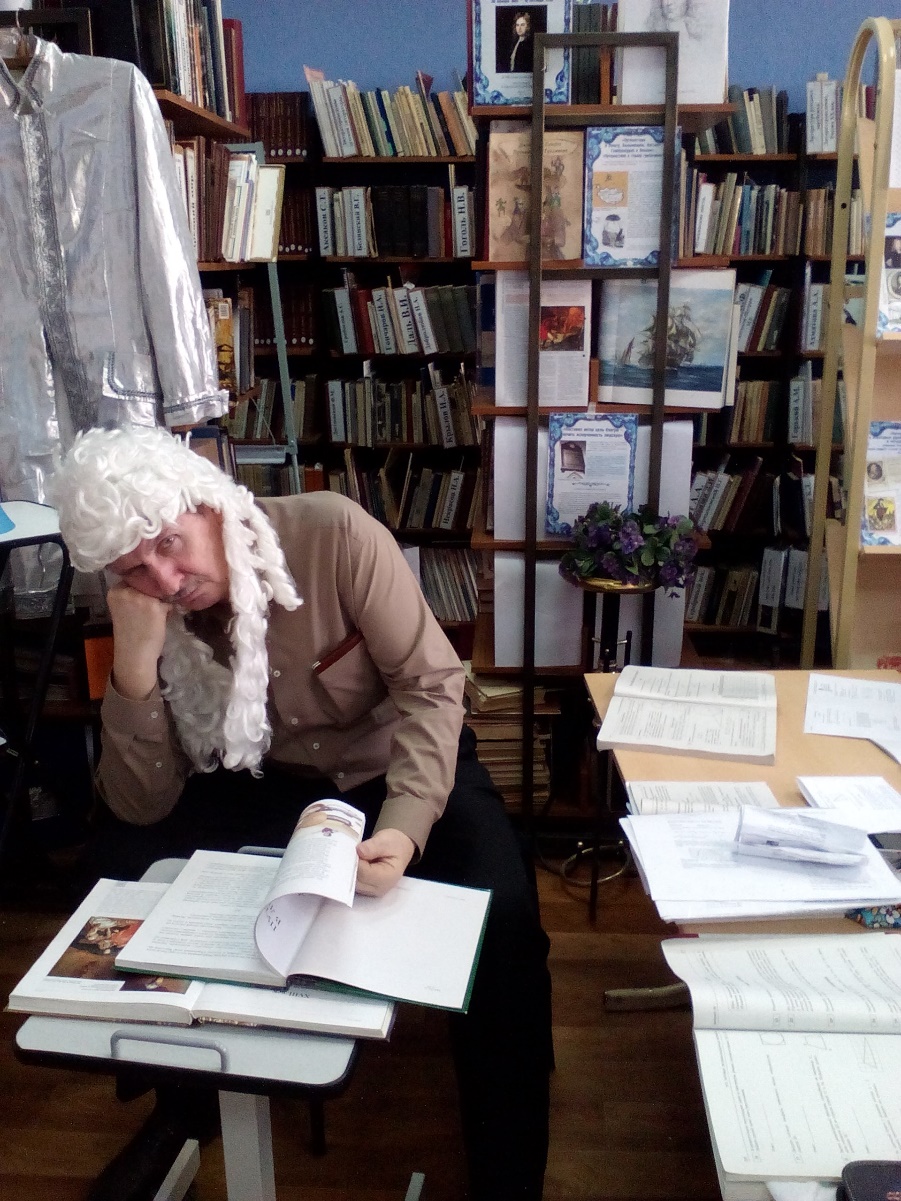 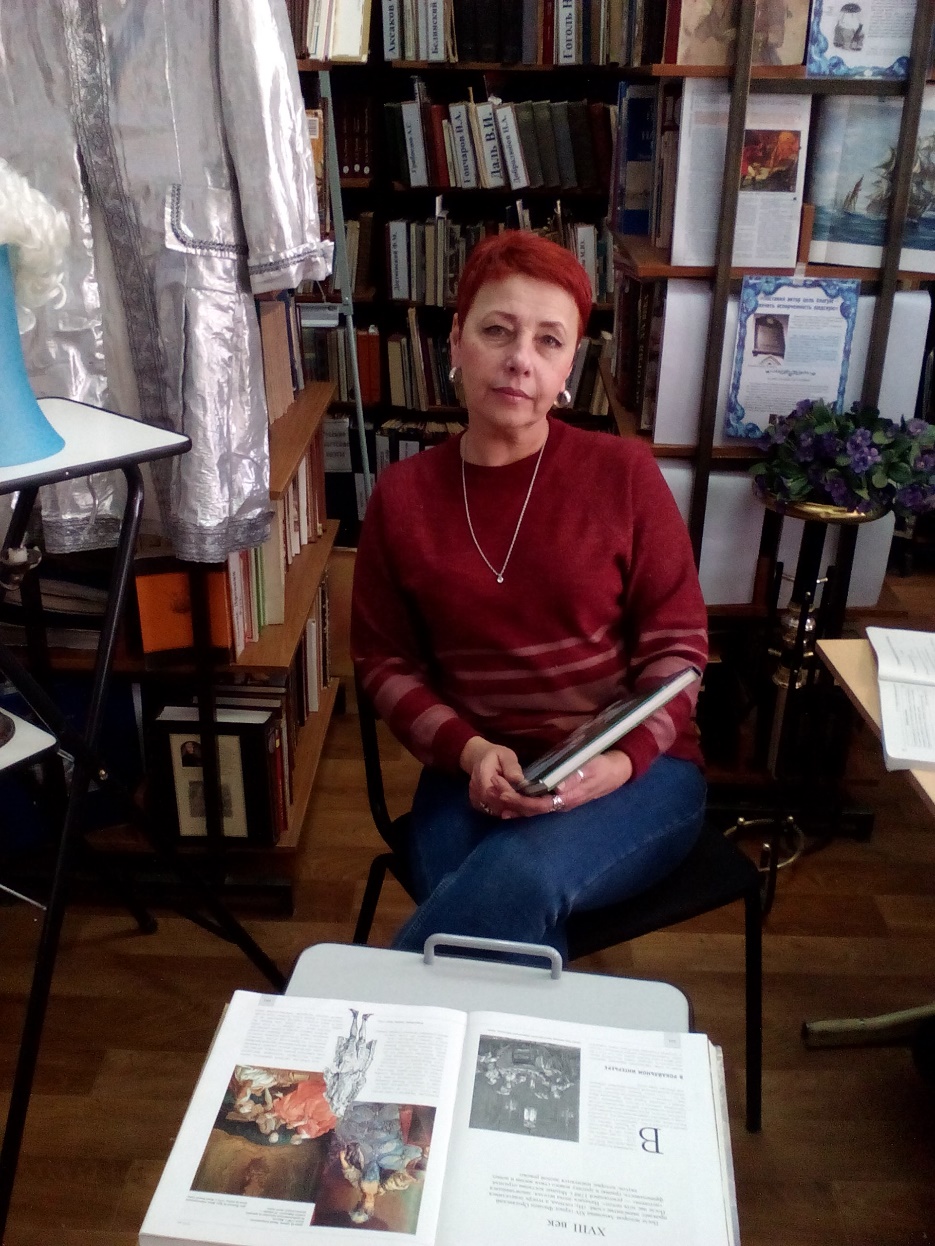 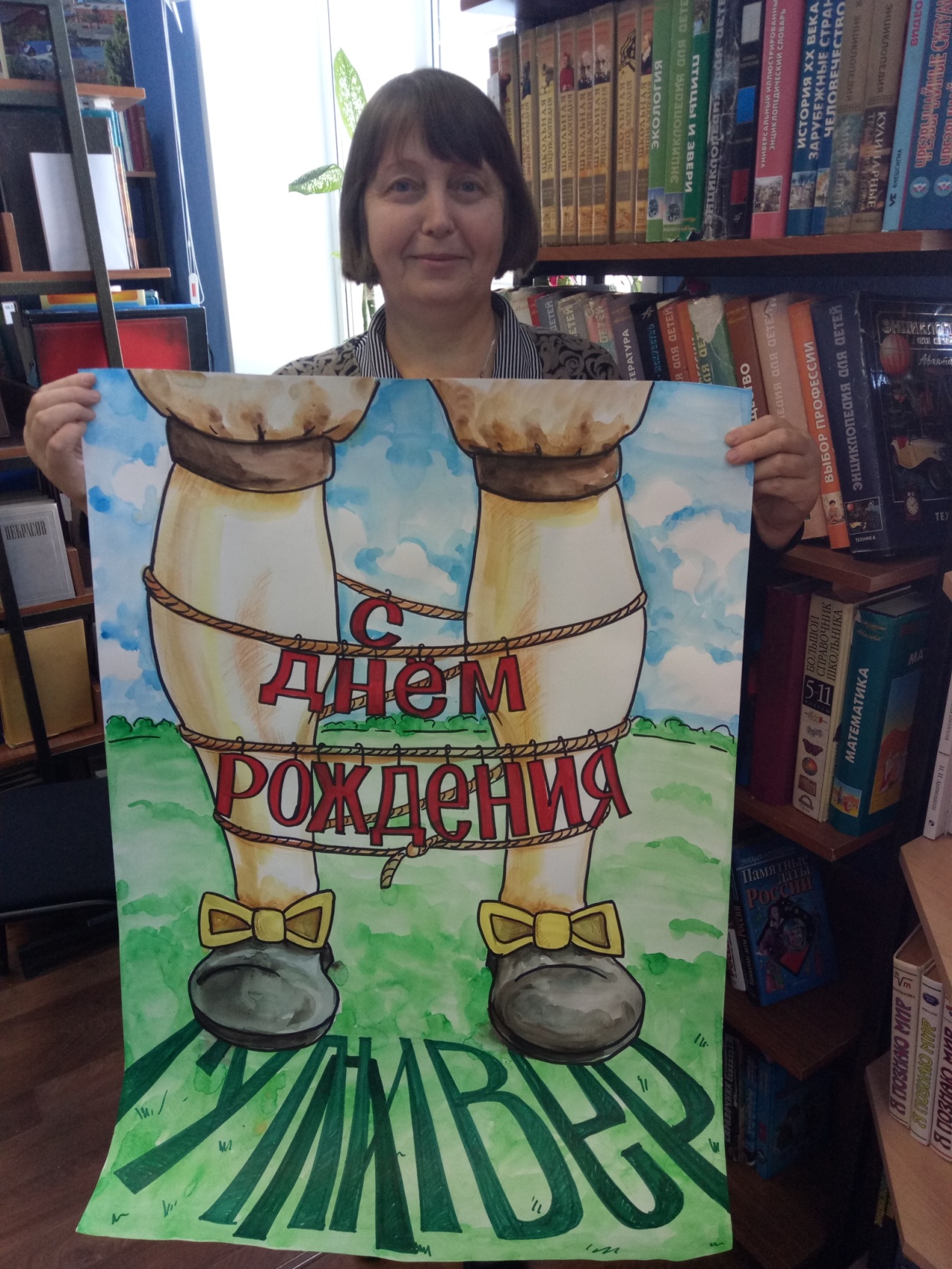